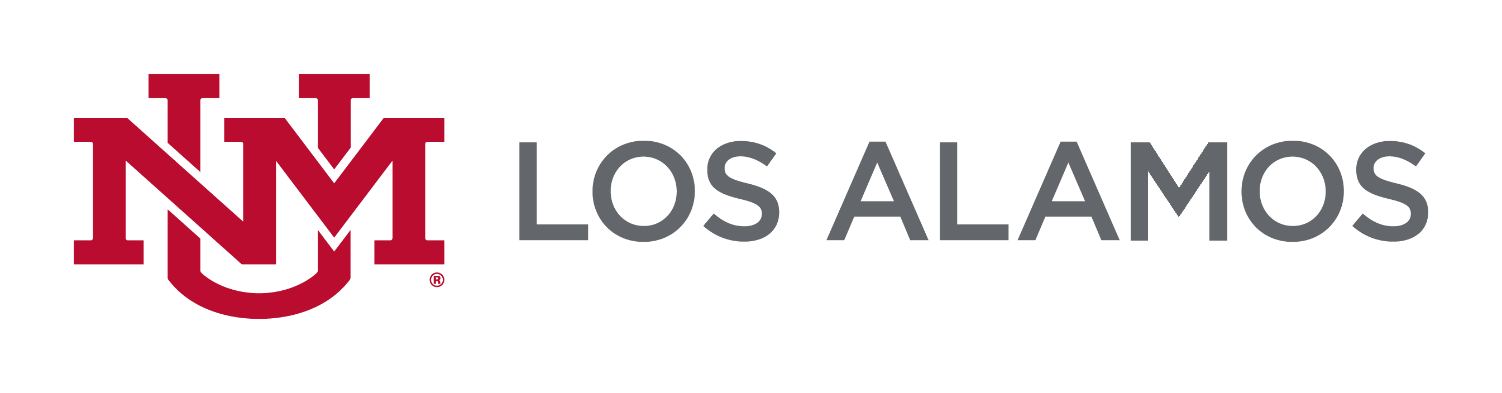 PASE
Pathways to Academic Success and Excellence

Title V Grant Overview
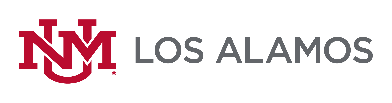 PASE Components
Clarify and strengthen guided pathways to academic and career successes.
Enhance student support services to help students identify pathways and stay on track.
Increase faculty and staff professional development to better support our Hispanic and low-income students.
Improve our fiscal stability in order to strengthen and create academic and career opportunities for our campus community.
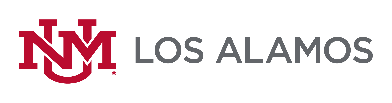 Guided Pathways Component
Goals
Establish Guided Pathways
Increase Enrollment
Improve fall-to-fall retention rates
Increase degree and certificate awards to students
Restructure First Year Experience (FYE) Program
Expanded work-based education and degree opportunities
Increased capacity to collect and use data
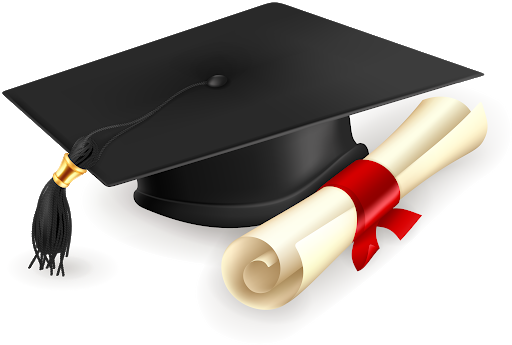 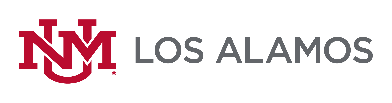 Guided Pathways Component
Activities
Redesign and align FYE courses
Develop online Gen Ed master courses
Promote research and CIC internships
Develop research internship application
Match research interns with mentors
Develop bi-lingual outreach materials and social media
Add 300 & 400 level ME courses
Develop bi-lingual financial literacy materials
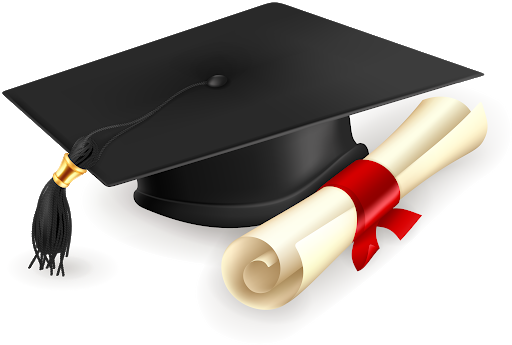 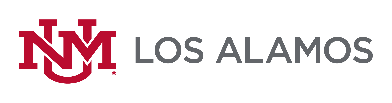 Student Support Component
Goals

Increase retention and graduation rates
Expand tutoring service hours on campus and online
Establish early alert protocols
Provide enhanced, targeted intrusive advising
Address issues of equity and inclusion to help Hispanic students succeed
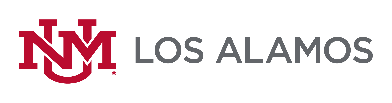 Student Support Component
Activities
Promote Pathways
Certify advisors in Global Career Development Facilitation
Integrate Case Management Advising Strategies including financial aid/literacy
Enhance Math Summer Bridge Program
Additional Tutors
Integrate qualitative and quantitative data on student progress and outcomes
Bi-lingual advising, outreach, and materials for financial literacy, internship and career development opportunities, community resources
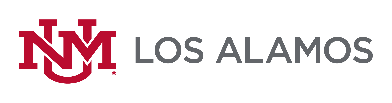 Professional Development Component
Goals

Strengthen Guided Pathways through faculty and staff professional development
Enhance professional development opportunities for faculty and staff, particularly in areas of cultural responsiveness
Increase research and joint appointment opportunities for faculty
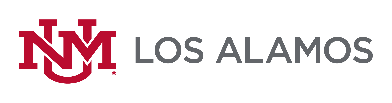 Professional Development Component
Activities
Cultural and equity awareness training for staff and faculty
Faculty and staff attend ASHIE, HACU, NACADA and AMATYC annual conferences
Training in LMS and Quality Matters
Faculty participate in culturally relevant pedagogical professional development activities
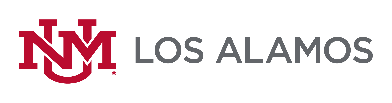 Fiscal Development Component
Goals
Improve enrollment and fall-to-fall retention rates
Improve fiscal stability to better support Hispanic and low-income students
Create Development Office to pursue external funding opportunities in alignment with UNM-LA needs
Increase graduation rates
Improve capacity to collect an analyze data
Increase endowment by $500,000
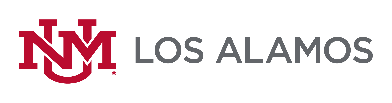 Fiscal Development Component
Activities
Collaborate with multiple stakeholders on aligning funding priorities with UNM-LA goals
Plan and hold fundraising events
Meet with existing and potential donors to cultivate relationships
Grant proposal development
Increase endowment to match Title V contribution
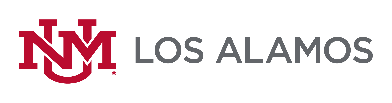 Implementation Strategies Year 1
Hire Program Manager, Development Specialist, Data Analyst, Outreach Marketing Coordinator, Online Course Designer
Appoint Title V Advisory Committee members
Purchase Financial Literacy 101, EMSI Career Coach Software
Redesign and align FYE courses with a focus on developmental math
Develop Guided Pathways degree maps and outreach materials for website, social media and print
Hire external evaluator and implement evaluation plan to collect and analyze outcome data
Develop research internship program
Expand CIC program
Recruit faculty and staff for professional development training
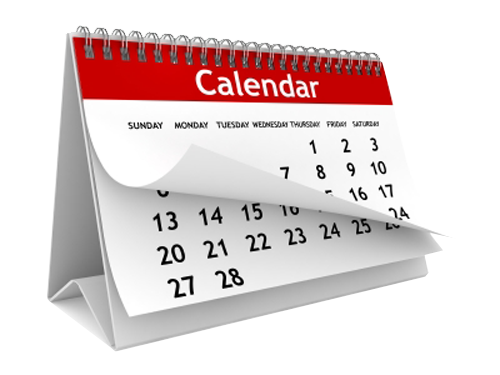 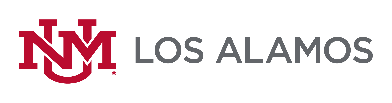 Implementation Strategies Year 1
Develop one-third of master courses for fully online General Education, and train faculty in online course development
Register five faculty for ESCALA’s Certificate in College Teaching & Learning in HSI
Build Financial Literacy course, workshops, orientation module. Improve informational materials in English and Spanish
Create Strategic Development Plan
Apply for federal and foundation funding
Fundraising event plan
Addition of three new 300 level classes to complete sophomore year courses in the BSME curriculum
Conduct annual evaluation and present findings and recommendations to Advisory Committee, Deans, faculty, staff, and students
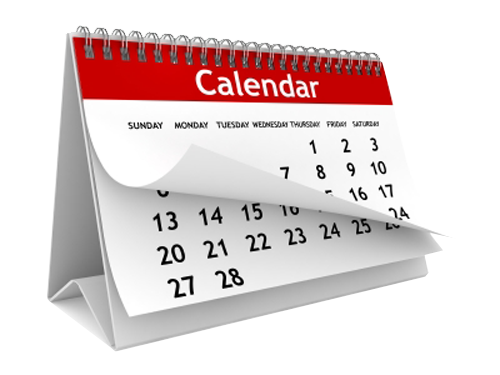 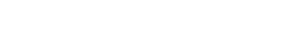 Key Measures of Success
Increase the number of degree-seeking Hispanic and low-income students enrolling from -2 to 25%.
Increase the rate of Hispanic students initially placed in developmental math, succeeding in college level-math within their first year from 70% to 80%.
Increase the fall-to-fall retention rate of part-time, degree-seeking Hispanic students from 25% to 40%.
Increase the graduation rate of Hispanic students from 26% to 35%.
Engage faculty and staff participation in culturally responsive professional development activities at 50% and increase the percentage of faculty revising curricular or instructional practices based on the professional learning or related tools to 35%.
Increase our endowment by $500,000.
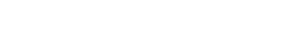 Questions and Comments